Nov 2019
Multi-link Channel Access Discussion Follow-up
Date: 2019-11-11
Authors:
Slide 1
Sharan Naribole (Samsung), et al.
Introduction
Nov 2019
Multi-link Operation
Candidate feature being discussed in TGbe group
Several aspects
Transmission of frames of a TID over multiple links 
Minimizing negotiation overhead for fast link switching

Multi-link Channel Access
Several discussions on multi-link channel access, asynchronous and synchronous operations
A few contributions have considered multi-link operation with single primary channel
Similar to 80 + 80 operation in which all devices perform backoff only one link

In this presentation, we follow up on multi-link channel access discussion presented in October conference call [1,2]
Slide 2
Sharan Naribole (Samsung), et al.
Asynchronous Operation
Nov 2019
Asynchronous multi-link channel access
Per-link backoff procedure with no synchronization of multi-link transmissions
Single link STAs and legacy STAs can operate on any link
Simultaneous transmit and receive operation (STR) 
Shall be the default multi-link access mode

Multi-link TXOP Aggregation
Link with backoff countdown to 0 can aggregate second link if idle (e.g. for PIFS)
Per-link PPDU provides more flexibility due to diverse link conditions
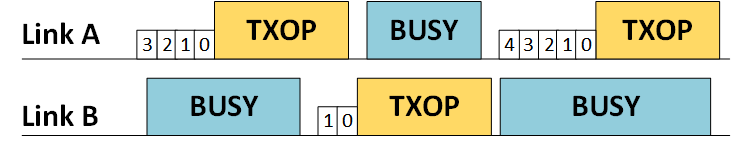 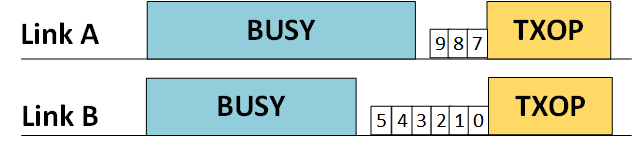 TXOP: ML STA’s TXOP
Busy: other traffic
Slide 3
Sharan Naribole (Samsung), et al.
Sept 2019
Previous Contributions’ Recap
TXOP
TXOP
link A
11-19/1405 
MLD may not be capable to perform simultaneous transmit-receive (STR)
Mechanisms to improve multi-link channel utilization of non-STR MLDs
Opportunistic backoff recommencement (Appendix A)
Multi-link busy status feedback indication (Appendix B)
11-19/1505
Fairness considerations for multi-link TXOP aggregation (Appendix C)
3
2
1
0
9
8
7
6
5
4
3
busy
TXOP
busy
link B
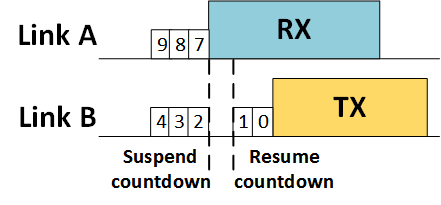 Backoff countdown resumes with same value
busy
ML
STA
5
4
3
2
1
0
Slide 4
Sharan Naribole (Samsung), et al.
Sept 2019
Multi-link TXOP Aggregation without TXOP alignment
Even though link is aggregated, TXOP need not be aligned on the multiple links
Padding to align TXOPs would lead to inefficient multi-link utilization
For efficient operation, TXOP utilized on aggregated link can be smaller than the main link on which backoff counter was 0
STR MLD to STR MLD case
Per-link acknowledgement
TXOP aggregation might be unfair in this scenario
Non-STR MLD to AP MLD/ AP MLD to non-STR MLD
Unified acknowledgement (single Block ACK agreement [3]) on link with backoff counter zero
Packet extension may be additionally utilized to account for processing overhead
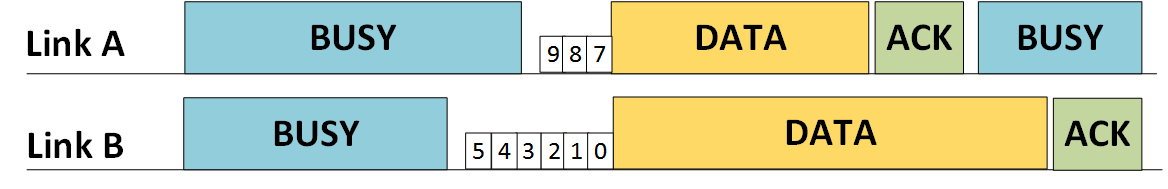 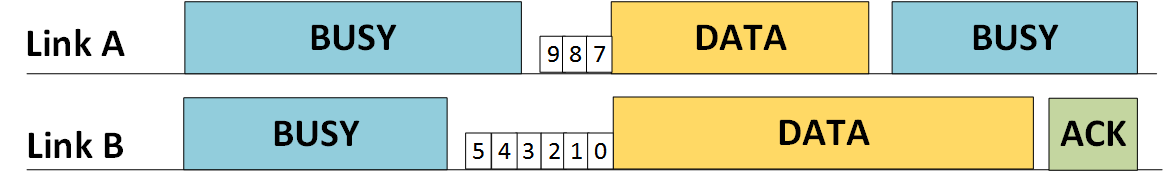 Slide 5
Sharan Naribole (Samsung), et al.
Sept 2019
Proposal for Multi-link TXOP Aggregation Protection
Example snapshot at a non-STR MLD
Non-STR MLD transmits RTS on both links
Link A is the aggregated link in this example
Proposal
If CTS is received on both links, transmission is performed on both links
If CTS received only on the link with backoff counter 0 (link B), then transmission performed only on that link
If CTS received only on aggregated link (link A), then no transmission is performed
CF-End can be transmitted on aggregated link to reset NAV as data transmission will not be performed
Regular backoff procedure applies on link B
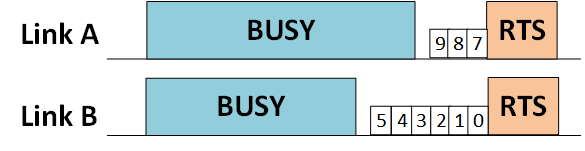 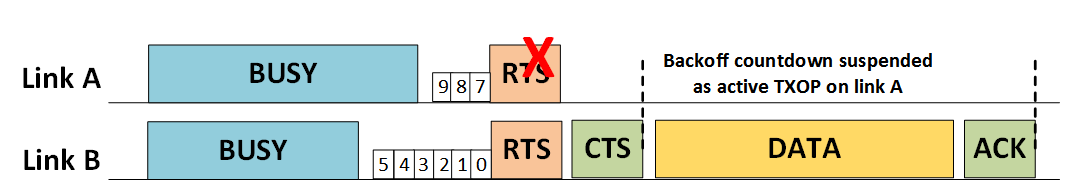 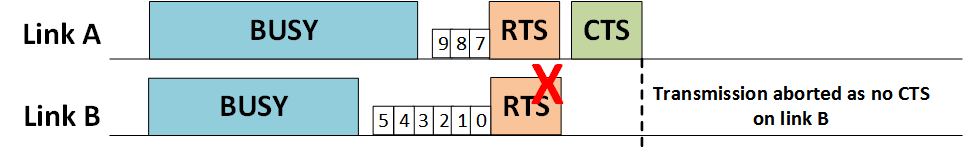 Slide 6
Sharan Naribole (Samsung), et al.
Multi-link Operation Constraints at non-AP MLD
Nov 2019
Simultaneous Transmit-Receive (STR)
MLD may not be capable due to in-device power leakage from insufficient frequency separation
Example: Link A operating in lower 5 GHz and link B operating in upper 5 GHz 
Simultaneous Transmit-Transmit (STT) 
For some channel combinations, additionally MLD may not be capable of simultaneous transmission on those channels due to issues with intermodulation 
For some channel combinations, additionally MLD may not be capable of simultaneous transmission on those channels with a single antenna due to RF limitations
Simultaneous Receive-Receive (SRR) 
For some channel combinations, additionally MLD may not be capable with a single antenna due to RF limitations
Fall back to operation with only a single active link at a time
Slide 7
Sharan Naribole (Samsung), et al.
Nov 2019
Downlink multi-link TXOP Aggregation with STT Constraint
Non-STT MLD: MLD with STT constraint
Non-STT MLD can still benefit from multi-link operation
Downlink multi-TXOP aggregation still possible as non-STT MLD has simultaneous receive capability
Multi-link gain observed from medium access on multiple channels even without STT capability
Per-link simultaneous acknowledgement is infeasible due to STT constraint
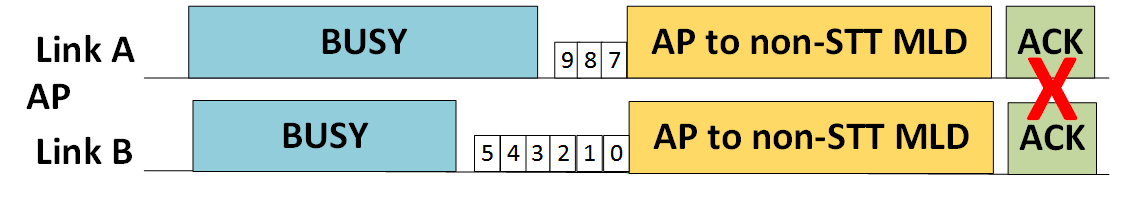 Slide 8
Sharan Naribole (Samsung), et al.
Nov 2019
Multi-link immediate response from non-STT STAs (1/2)
For high efficiency, immediate response is preferable
Due to STT constraint, feedback can be transmitted over a single link
Due to diverse link conditions, AP may explicitly recommend the link to be used for immediate response
Alternatively, non-STT STA may be locked on to a particular link for the immediate response transmission
Non-STT STA can decide which link to be used for the response transmission
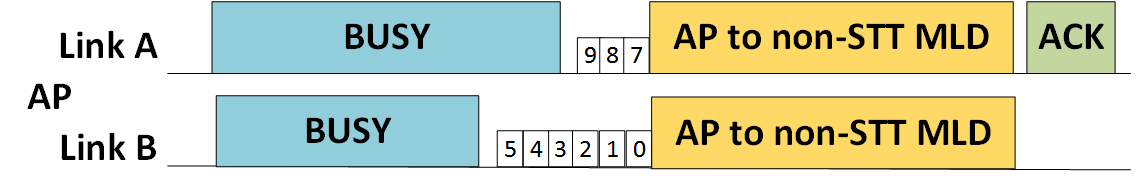 Slide 9
Sharan Naribole (Samsung), et al.
Nov 2019
Multi-link immediate response from non-STT STAs (2/2)
Additional time may be needed to account for processing overhead at non-STT STA in constructing immediate acknowledgement for frames received over multiple links
Proposal: AP and non-STT STA negotiate Packet Extension for downlink multi-link TXOP aggregation mode during multi-link setup and AP uses that Packet Extension for this mode
The same PE can be used for non-aligned TXOP aggregation shown in slide 7
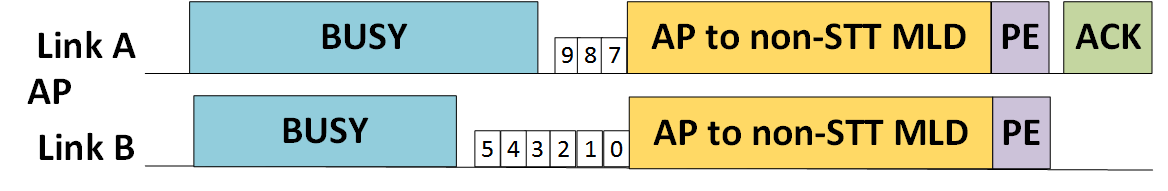 Slide 10
Sharan Naribole (Samsung), et al.
Nov 2019
Summary
Mechanism for non-aligned multi-link TXOP aggregation

Mechanism for multi-link TXOP aggregation protection

Classification of multi-link operation constraints: STR, STT, SRR

Proposal for downlink multi-link TXOP aggregation acknowledgement from non-STT MLDs

Packet extension can be utilized to enable construction of immediate acknowledgements that include information about successfully received frames on other links
Slide 11
Sharan Naribole (Samsung), et al.
Nov 2019
Straw Poll #1
Do you agree that 802.11be shall allow a STA of a MLD to include in its acknowledgement frames the information about successfully received frames by other STAs of this MLD:
The exact information to be included is TBD
The conditions under which such information may not be included is TBD
Slide 12
Sharan Naribole (Samsung), et al.
Nov 2019
Straw Poll #2
Do you support that the 802.11be amendment shall define the following mechanisms:
During multi-link operation setup, AP MLD indicates to non-AP MLD the capability of its STAs to include in acknowledgement responses information about successfully received frames by other STAs of the same MLD
During multi-link operation setup, non-AP MLD indicates to AP MLD the capability of its STAs to include in acknowledgement responses information about successfully received frames by other STAs of the same MLD
Slide 13
Sharan Naribole (Samsung), et al.
Nov 2019
Straw Poll #3
Do you support that the 802.11be amendment shall define the following mechanisms:
During multi-link operation setup, a AP MLD negotiates with a non-AP MLD packet extension to be added to frames, transmitted by a STA of the AP MLD to a STA of the non-AP MLD, that request for immediate response including information about successfully received frames by other STAs of the non-AP MLD.
During multi-link operation setup, a non-AP MLD negotiates with a AP MLD packet extension to be added to frames, transmitted by a STA of the non-AP MLD to a STA of the AP MLD, that request for immediate response including information about successfully received frames by other STAs of the AP MLD.
Slide 14
Sharan Naribole (Samsung), et al.
Nov 2019
Straw Poll #4
Do you agree that 802.11be shall allow a multi-link device that has constraints to simultaneously transmit on a pair of links to operate over this pair of links?
Signaling of this constraints is TBD
Slide 15
Sharan Naribole (Samsung), et al.
Nov 2019
References
[1] 11-19/1405, “Multi-link Operation Channel Access Discussion”
[2] 11-19/1505, “Multi-link TXOP Aggregation Considerations”
[3] 11-19-1262-06-00be-specification-framework-for-tgbe
Slide 16
Sharan Naribole (Samsung), et al.
Nov 2019
Appendix A: Opportunistic Backoff Countdown Resume
For certain conditions, non-STR STA resumes countdown on link B during busy state on link A
Similar to 802.11ax SRP-based spatial reuse backoff procedure 
Inter-BSS PPDU (e.g. BSS Color)
Backoff countdown can be resumed as frame not for non-STR STA
Intra-BSS Uplink PPDU
Backoff countdown can be resumed, similar to above
UL/DL bit in HE-SIG-A for HE SU PPDU/ER SU PPDU
UL MU identified by HE TB PPDU
Intra-BSS Downlink PPDU
Backoff countdown can be resumed if PPDU identified to be not destined to itself 
STA ID in HE-SIG-B for HE MU PPDU or unable to decode HE-SIG-B of HE MU PPDU
No STA ID info in PHY preamble for SU PPDU and MAC header decoding can take long
Proposal: STA ID info in EHT PHY preamble for SU PPDU
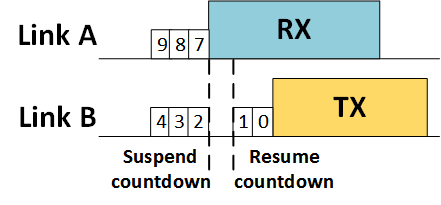 Slide 17
Sharan Naribole (Samsung), et al.
Appendix B: Multi-link Busy State Feedback
Nov 2019
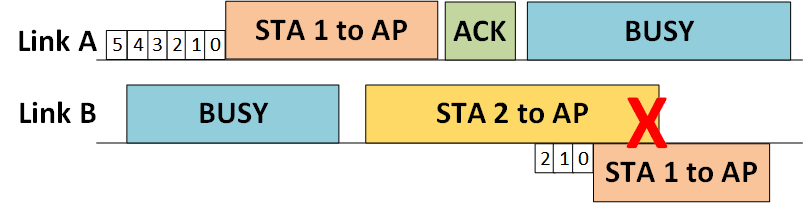 STA 1: Non-STR STA, 
STA 2: single link STA
STA 1
Non-STR STA misses PHY preamble on link B during its TX on link A
Performs ED check on link B after its link A TXOP and cause collision at AP on link B
AP knows ML STA’s non-STR constraint and AP’s current reception of intra-BSS PPDU 
Proposal: When non-STR STA completes transmission in link A, if AP is currently receiving intra-BSS PPDU on link B or if AP is transmitting on link B, then AP indicates Busy Status in feedback (ACK in figure) to non-STR STA on link A. Accordingly, non-STR STA suspends backoff procedure until the occurrence of an intra-BSS PPDU reception or aPPDUMaxTime countdown expiry
Slide 18
Sharan Naribole (Samsung), et al.
Sept 2019
Appendix C: Aggregated link Backoff Procedure
In single link operation, CW resets to CW min upon successful transmission
Backoff counter did not reach zero on aggregated link prior to TXOP
Resetting CW to CW min on aggregated link can be unfair to single link STAs 
Proposal: CW remains same as prior to TXOP on aggregated link and backoff counter resumes from value prior to TXOP 
Failed transmission case can follow existing backoff procedure
TXOP
TXOP
link A
3
2
1
0
9
8
7
6
5
4
3
busy
TXOP
busy
link B
Backoff countdown resumes with same value
busy
TXOP: ML STA’s TXOP
Busy: other traffic
ML
STA
5
4
3
2
1
0
Slide 19
Sharan Naribole (Samsung), et al.
Nov 2019
Alternative solution for non-STT STA downlink TXOP Aggregation: Single Multi-link CTS over one link
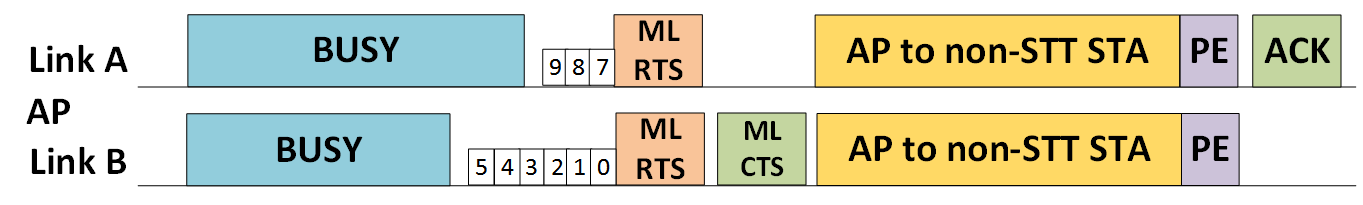 AP transmits multi-link RTS (ML RTS) on both links
ML RTS includes the link ID of the link on which backoff counter was zero
Non-STT STA transmits ML CTS on the indicated link
ML CTS includes channel status of aggregated link
Packet extension may be additionally required to allow for ML CTS construction overhead
If AP does not receive ML CTS, AP does not perform transmission on either link
If ML CTS indicates busy state on aggregated link (link A) then AP can transmit only on the link on which backoff counter was 0 (link B)
Backoff procedure can be resumed on both links after the ML CTS timeout
Slide 20
Sharan Naribole (Samsung), et al.